By : Faisal AlOmar
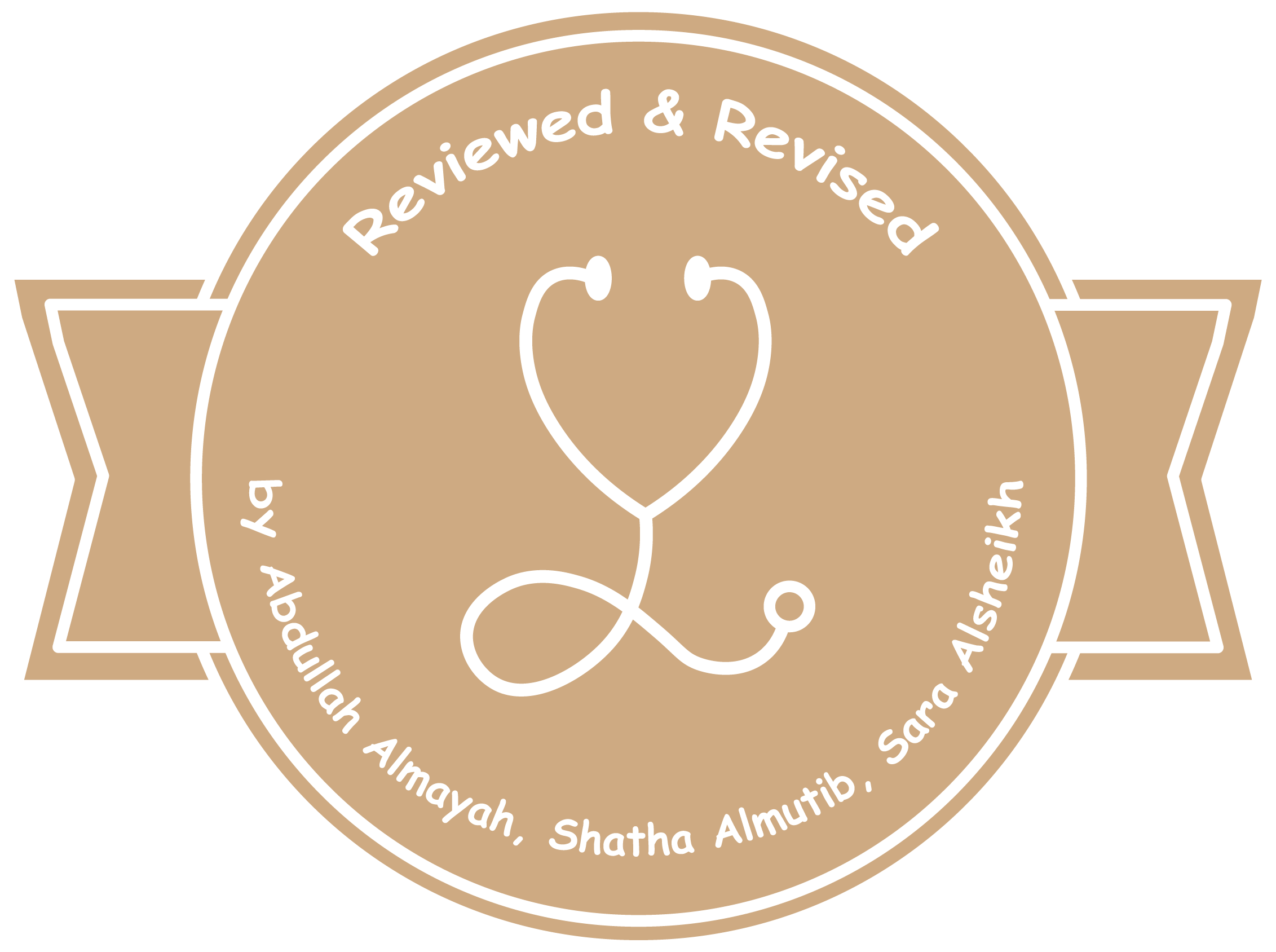 Editing File
List of drugs
Main Text
Male’s Slides
Female’s Slides
Important
Doctor’s Notes
Extra Info
Title
Title
Antibiotics in UTI
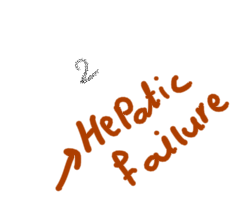 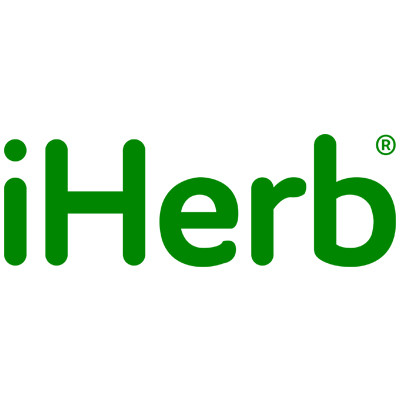 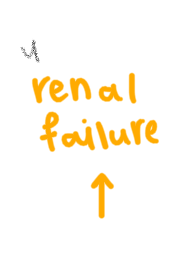 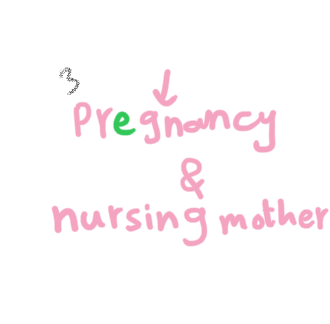 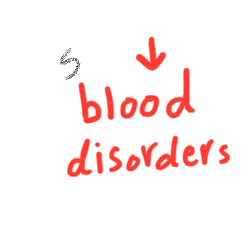 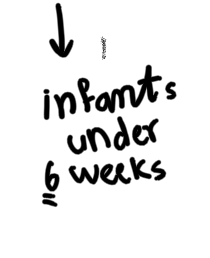 Pharmacology Team 442
Team Leaders
Mishal Alsuwayegh
Dena Alsuhaibani
Team Members
Faris Alseraye

Mohammad Alrashed

Abdullah Alsalem

Faisal Alomar 

Saif Alotaibi

Rakan Alromayan

Ahmed Alemam

Saad Almogren
Farah Alfayez

Atheer AlKanhal

Shaden albassam

Aljazi AlBabtain

Rahaf Almotairi

Mayssam Aljaloud

Farah Alqazlan

Nourah Alfawaz

Rand Jarallah
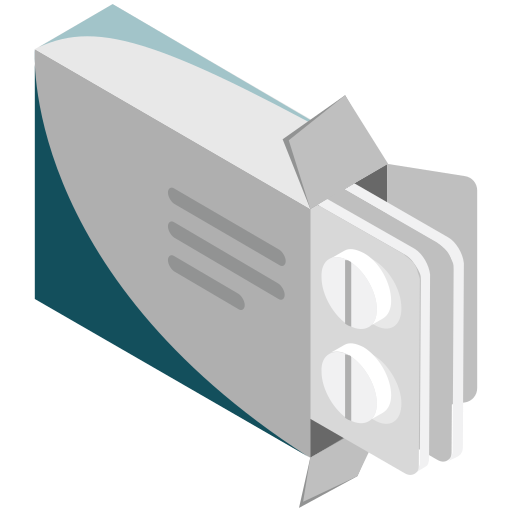 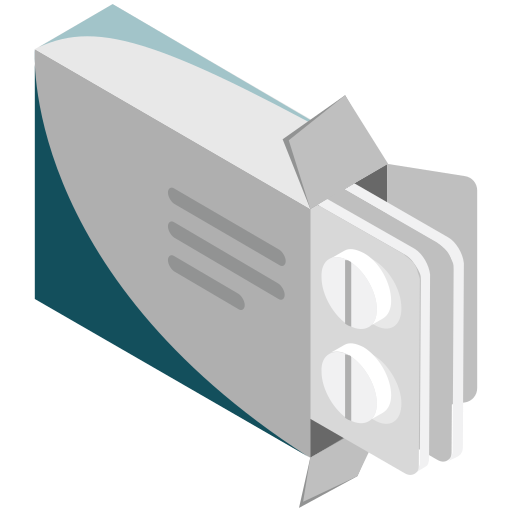 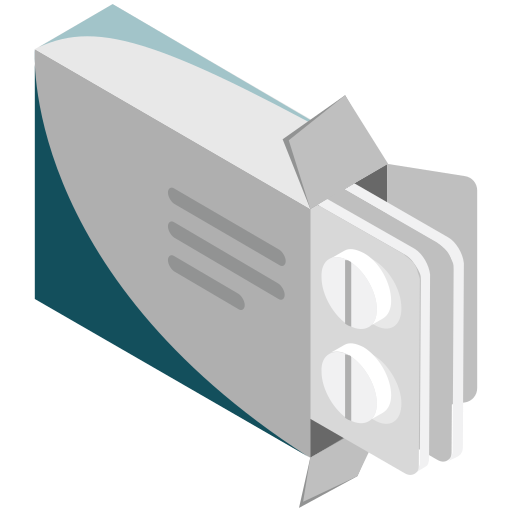 Naif Alobeily
Abdullah Almawash
Theme was done by Mohammad Alrashed